HJÆLPER FEST
TAK FOR HJÆLPEN
Hej 

Tusind tak for hjælpen til årets Sports- og Sommerfest / Open Air i Vejrumbro.

Vi vil gerne sige tak for hjælpen, ved at invitere dig/jer til en fest d. 13. august 2016 kl. 18.30.

Festen foregår i et telt ved Open Air hytten, så tag tøj på efter vejret.


Håber du/i har lyst til at deltage.


Hilsen Festudvalget

Rasmus, Stefan, Jeppe og Anja
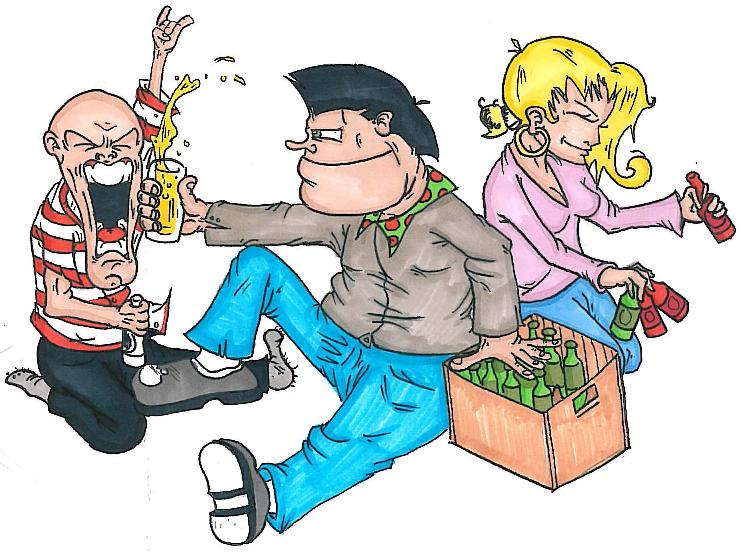 Vi sørger for mad og drikke hele aftenen
SU senest d. 8. august 2016 på SMS til: 
Anja V. på 6019 4416.